The Impacts of Microfinance: A Randomized Evaluation of Spandana’s program in Hyderabad
June 8, 2009

Abhijit Banerjee
Esther Duflo 
Rachel Glennerster
Cynthia Kinnan
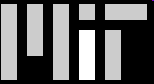 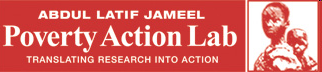 The Question
The most visible anti-poverty innovation in past 20 years
“There is mounting evidence that the availability of financial services for poor households - microfinance - can help achieve the MDGs.” – CGAP
“Evidence for”
reduction in poverty &hunger
universal primary education
promotion of gender equality & empowerment of women
reduction of child mortality
improvement in maternal health 
“In twenty five years of academic and consulting work in local economic development, my experience has been that the microfinance programs often spell the death of the local economy.” Microfinance critic in FT
Why do we need an evaluation?
Microfinance supporters: people are borrowing and we are making money 
	Why do we need an evaluation? 
	No evaluation of apple-sellers. Why us?
	Two answers:
Microfinance is often subsidized, example: India
Self-control problems: loans can be tempting  debt trap
Why do we need a randomized evaluation?
Cannot compare recipients with non recipients
MFIs target the poor
More enterprising (or more short-sighted) might self-select 
Cannot compare recipients before and after
these are potentially enterprising people
Cannot compare trends for microfinance recipients and non-recipients
Morduch does this and finds a negative impact of Grameen Bank
What do we already know?
Much experimental work on how to make microfinance work better:
Group vs. individual liability (Giné and Karlan 2006)
Contract structure (Fischer 2008)
Repayment frequency (Field and Pande 2008)
Non-experimental evidence on the intensive margin impact of microfinance (Kaboski and Townsend 2008)
No randomized evaluations of the impact of microcredit
This study: answer some of the basic questions
business creation
durable goods purchase
consumption smoothing
etc.
Outline
Overview of Spandana program and survey
 What was the take up of microcredit?
 What impacts of microcredit should we expect?
 Impact results
Average impact of the program
Different impacts for different groups?
The impact of borrowing
 Conclusion
1. OVERVIEW
Traditional microcredit program 
Group liability
Weekly or monthly repayment
Starting loan is Rs. 10,000 (~$250)
Interest rate changed over the period but was around 12% per year (nondeclining balance; ~24% APR) 
A few individual-liability loans were also given
Spandana was already a large MFI in South India
Not previously operating in Hyderabad.
Agreed to randomly phase in operations in Hyderabad.
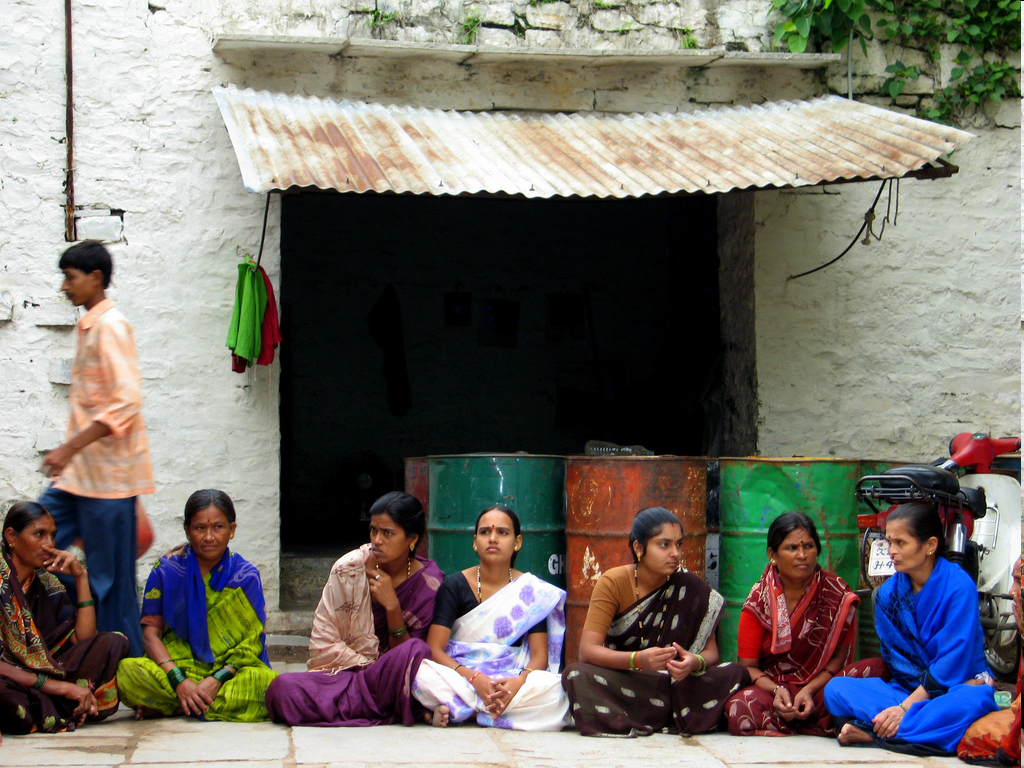 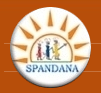 Data collection
Baseline survey: 2005 
20 or 40 households per slum; 2,800 total
Intentionally did not do a panel (i.e. resurvey in the endline)
Census: 2006-7: sample frame for endline
Endline survey: 2007-8
15-24 months after loan disbursement started in a slum
Spandana borrowers were oversampled; we adjust for this in all results
Endline sample
104 slums: 52 treatment, 52 control
~7,200 households total
Households with the following characteristics were surveyed (more likely to become microfinance clients):
At least one woman aged 18-55
Household has lived in the slum at least 3 years
Not rated as someone Spandana wouldn’t lend to
Measures impact for households with these characteristics
results for other types of households could be different
Outcomes
Baseline and endline surveys:
Household debt
Consumption
Durable purchases
businesses
household
Business activities and profits
Decision-making (“empowerment”)
Education, health, etc.
Households at baseline
Family of 5
Monthly expenditure of ~Rs 5,000 (~$125)
98% of 7-11 year olds, 84% of 12-15 year olds in school
Borrowing (from friends, moneylenders, etc.) is common (69% of households); average interest rate 3.85% per month 
Almost no MFI borrowing.
Entrepreneurship at baseline
31% of the households run at least one small business (vs. OECD average of 12%)
Of these, 9% of households run more than one business
But these businesses had few…
Specialized skills (mostly general stores, tailors, fruit/vegetable vendors) 
Employees:
Only 10% have any employees; none has more than 3
Assets
20% use no productive assets whatsoever. 
Scale of businesses:
Sales: Rs 13,000 (~$325) per month
Profits: Rs 3,040 (~$75) per month
Millions of Entrepreneurs…
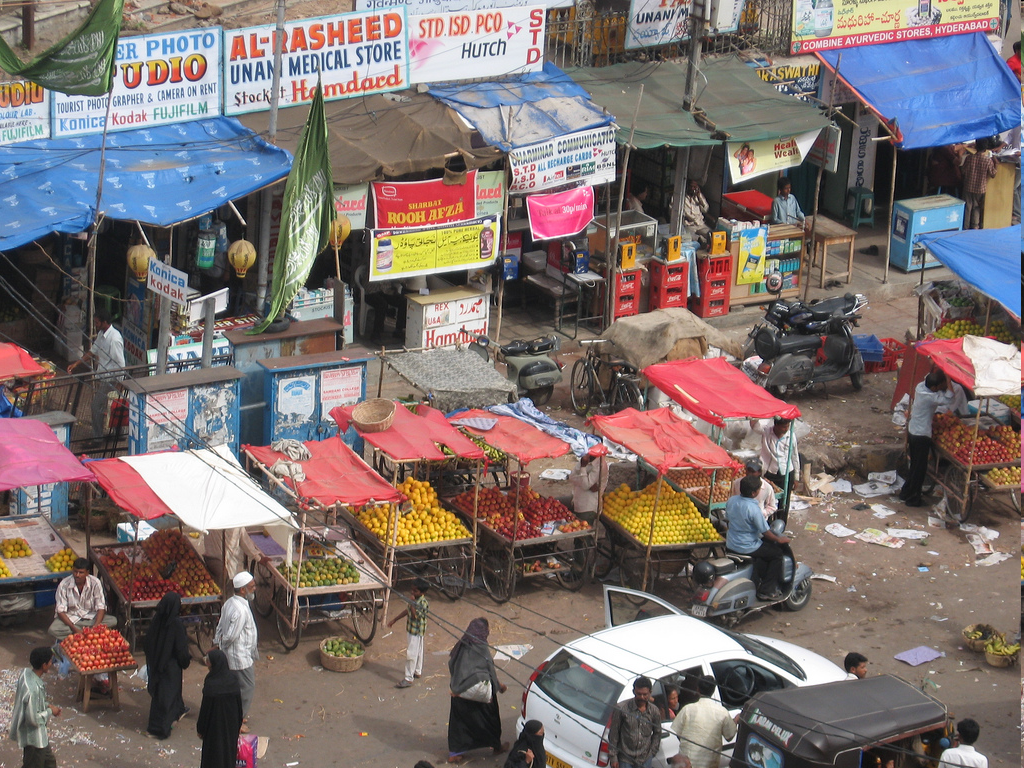 Treatment-Control Balance: Slum Level
treatment
control
No differences are statistically significantly different
Treatment-Control Balance: Households
treatment    control
No differences are statistically significantly different
Why do you want a loan?
(Control) households at endline
The average household is a family of 6 (4.7 adu)
Monthly expenditure of Rs 6,375 (~$160)
96% of the 7-11 year olds, and 85% of the 12-15 year olds in school
Borrowing is very common (89% of households)
average interest rate ~2% per month
18.7% have an MFI loan
What should we expect
Assume: 
fixed cost of starting a business
variable cost of running it
When credit access increases:
Those without an existing business decide
Some will start a business (richer, lower opportunity cost, those with better ideas)
Starting a business might involve cutting consumption
The rest will just finance consumption
Existing business owners don’t face a fixed cost: borrow to increase consumption and variable capital
Their profits should go up
Overall consumption may go up or down
2. TAKE UP?
Impact on borrowing
8.3 percentage points more MFI borrowers (Spandana or other) in treatment slums
 13.3 percentage points more Spandana borrowers 
Average of Rs. 1,260 of additional MFI borrowing per household in treatment slums (ITT estimate)
These relatively low rates of MFI loan takeup are similar to those found in other J-PAL projects.
Businesses got started
Impact on expenditure
*
*
*
Child welfare and women’s “empowerment”
Predicting who is a likely entrepreneur
*
Expenditure of groups, by business status
Borrow from any MFI?
*
**
Start a new business
**
Durable expenditure
**
**
Non durable expenditure
**
**
Temptation
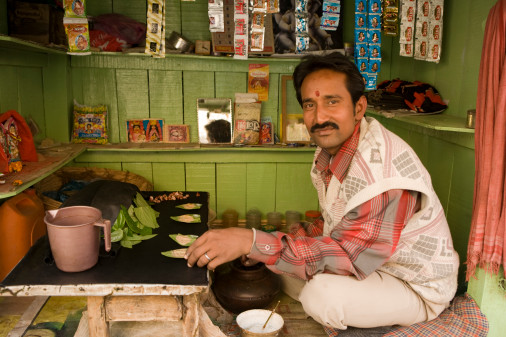 Temptation goods
**
**
Results by business status
Old business owners borrow at (relatively) high rates and invest in durable goods
Among those who didn’t have a business 1 year ago:
Those with high propensity (literate, non-wage-working spouse) borrow and reduce nondurable consumption
Those with low propensity (illiterate and/or wage-working spouse) borrow and increase nondurable consumption
The impact of borrowing (TOT)
If there are no GE/spillover effects of Spandana’s expansion, treatment is a valid instrument for borrowing from Spandana.
IV effects will be an 
over-estimate if the presence of Spandana also induced some who did not take a loan to start or expand a business (for example, due to social learning) 
under-estimate if the presence of Spandana discouraged some who did not take a loan to start or expand a business (for example, due to competition)
Impacts of borrowing on borrowers
Conclusions
Takeup of MFI loans is lower than is often predicted
This matters for planning sample sizes
It also suggests microcredit is not for everyone
Microcredit does have impacts, and they differ for different households: 
1 in 8 new borrowers start a new business
Those who already had businesses invest in durables and restrict their “temptation” consumption; their profits go up
Others consume more
Microcredit may neither be the life changing experience that some have described, nor the new usury: the bottom line is that not everyone may want to become an entrepreneur.